DRAW ME A PICTURE OF . . .

 AP BIOLOGY REVIEW1st semester- Molecules, Cell Structure, MembraneTransport & Signaling, Mitosis/Meiosis
  Genetics & DisordersPhotosynthesisCellular Respiration
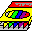 Draw a diagram of a typical biological membrane including the lipid bilayer and both integral and peripheral proteins. 

Label your diagram and GIVE AN EXAMPLE of an integral and a peripheral protein you learned about.
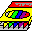 Peripheral proteins-  G protein                                  Last ETC protein
        






Integral proteins: transport proteins    (ion channels, carriers, aquaporins,         ATP synthase . . . .)

.
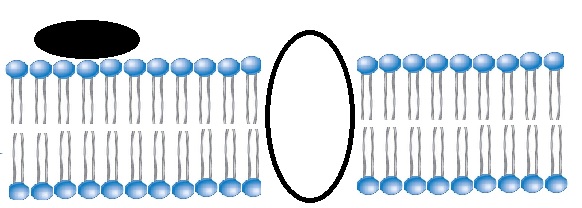 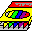 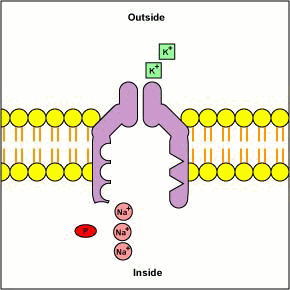 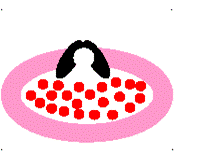 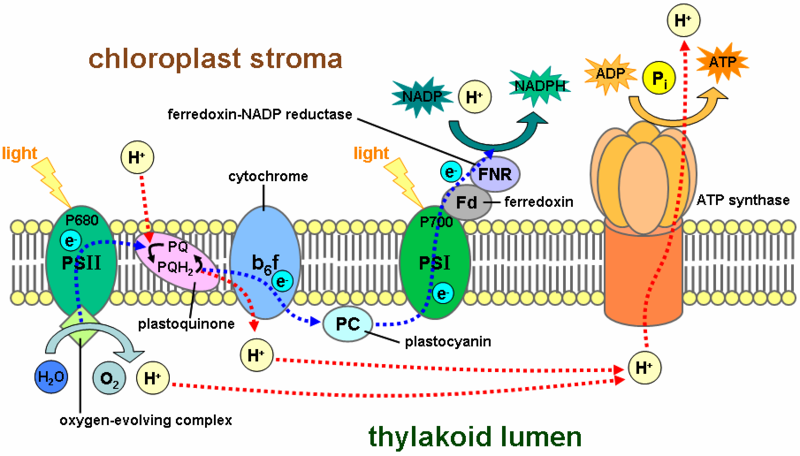 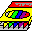 Draw a  picture of an amino acid


Show how 2 amino acids could be joined together.


Identify this process and the type of bond formed
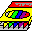 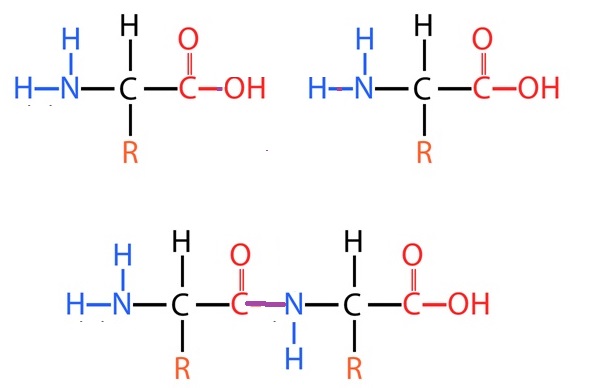 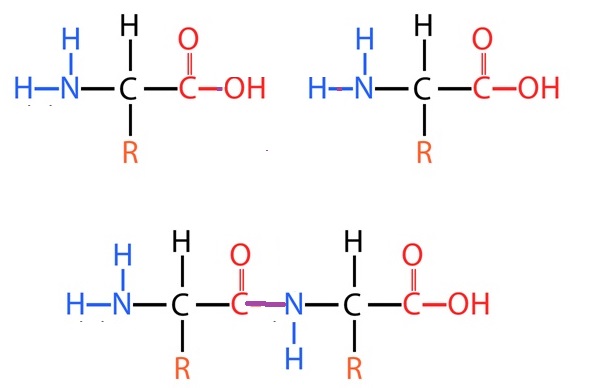 DEHYDRATION SYNTHESIS (CONDENSATION) REACTIONRemove H2O
MAKES A PEPTIDE BOND
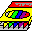 Draw a  picture of the subunit used to make nucleic acids.

Circle the parts of this subunit that make the backbone of a DNA molecule


Which nitrogen bases could be found in the nitrogen base spot if this were used to makeRNA?
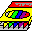 NUCLEOTIDE
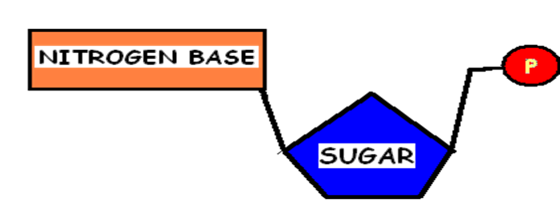 AdenineGuanine
CytosineUracilNO THYMINE IN RNA
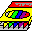 Draw a chloroplastLabel all the places & spaces.
Mark the locations of ETC and Calvin Cycle.
Show where H+ ions build up during ETC.
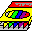 Draw a chloroplast
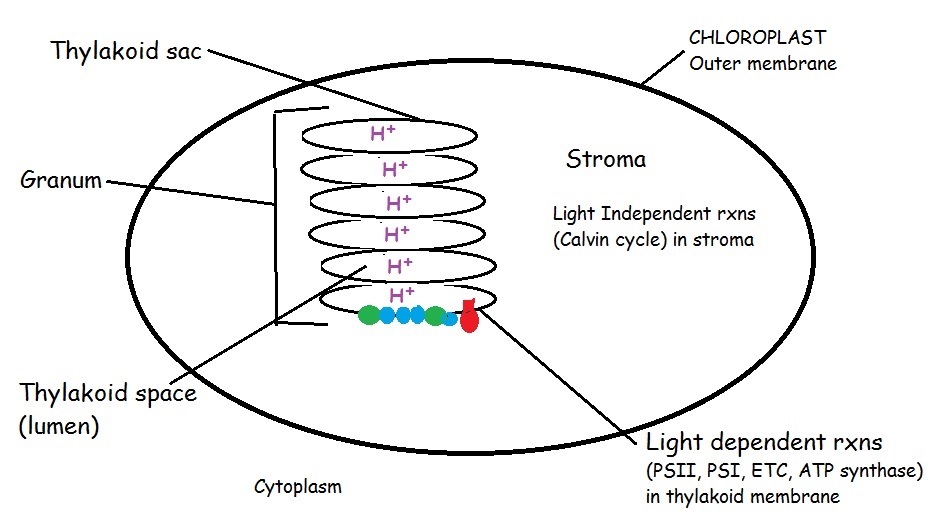 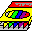 Draw a picture of a human red blood cell placed in distilled water. 

Use arrows to show how the water will move. 

What vocab word(s) describe what will happen to this cell?
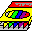 Draw a picture of a human red blood cell placed in distilled water. 

Use arrows to show how the water will move. 

What vocab word describes what will happen to this cell?
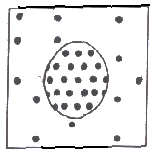 Animal cell will swell and possibly burst = cytolysis
More water 
will enterthan leave.
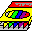 Draw a PUNNETT SQUARE that shows the
offspring of a cross between a father with
colorblindness and a non-colorblind mother whose father had normal vision.

Tell the possible outcomes of this cross.
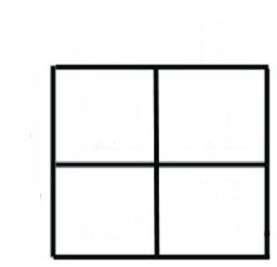 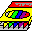 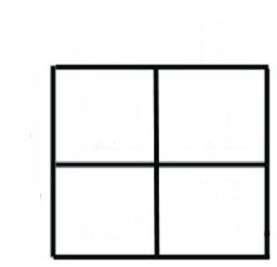 XC     XC 
Xc

y
XCXc   XCXc

XCy     XCy
50%  normal female             (carriers)

50% normal males
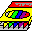 Diagram the differences between cells that are haploid, diploid,  triploid, trisomic, and monosomic 
USE 2n=6
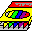 Diagram the differences between cells that are haploid, diploid,  triploid, trisomic, and monosomic 
USE 2n=6
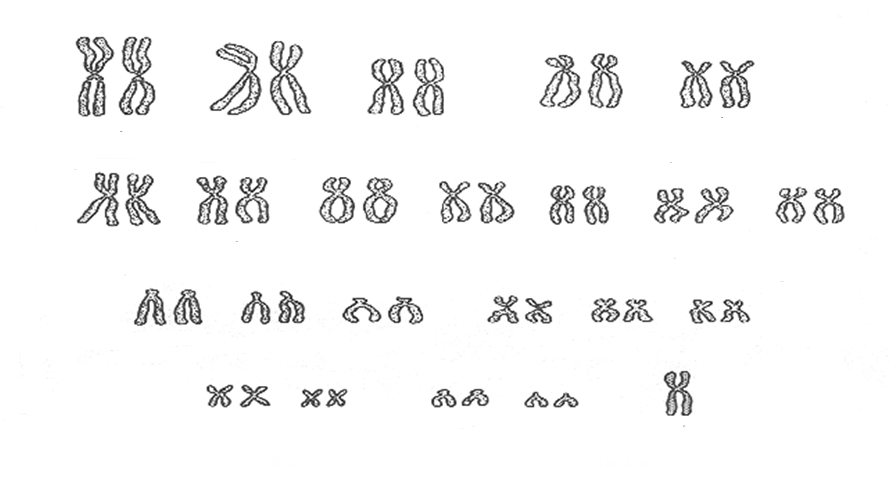 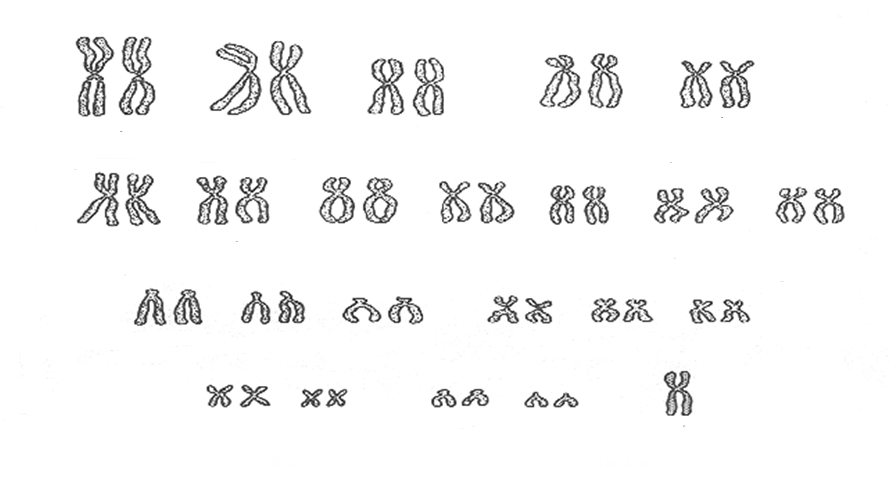 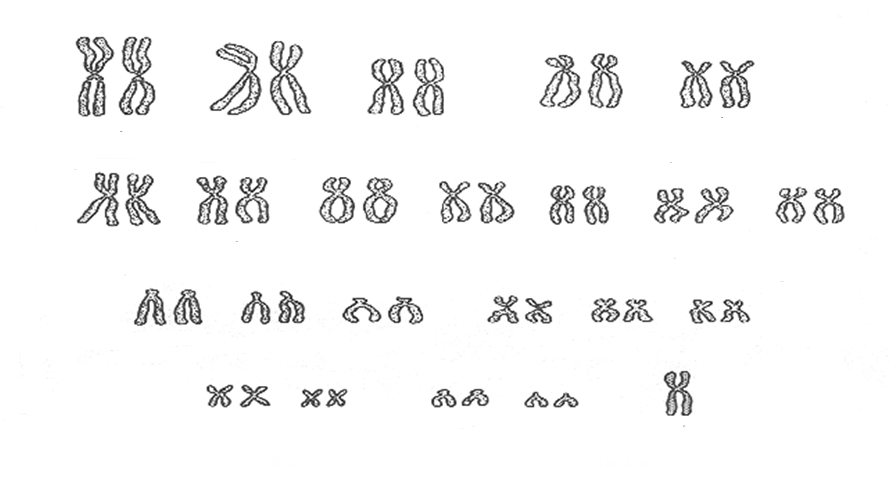 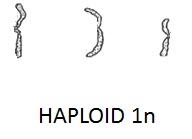 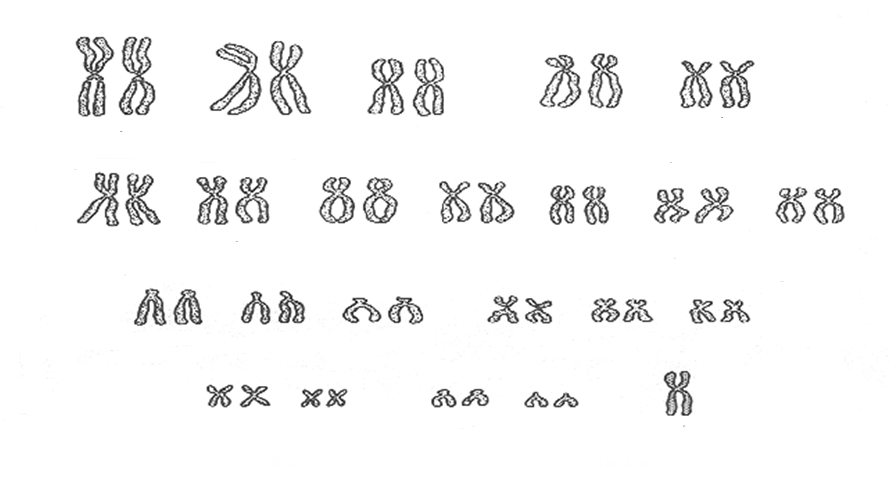 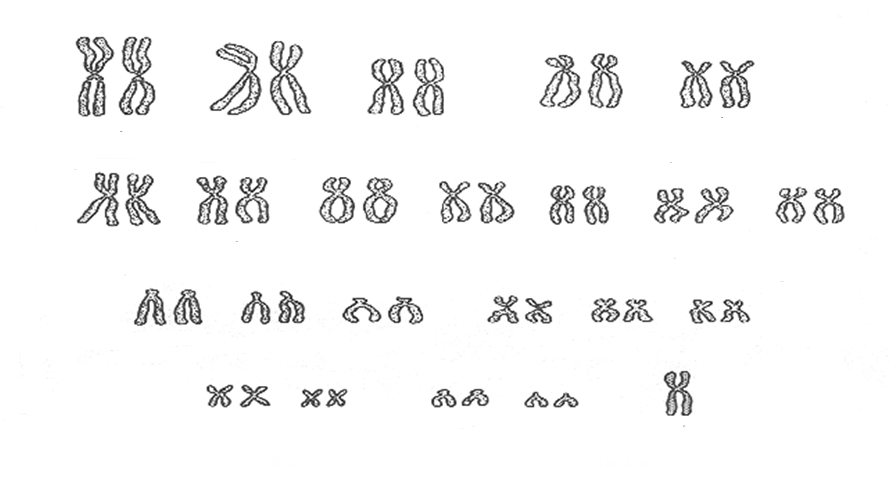 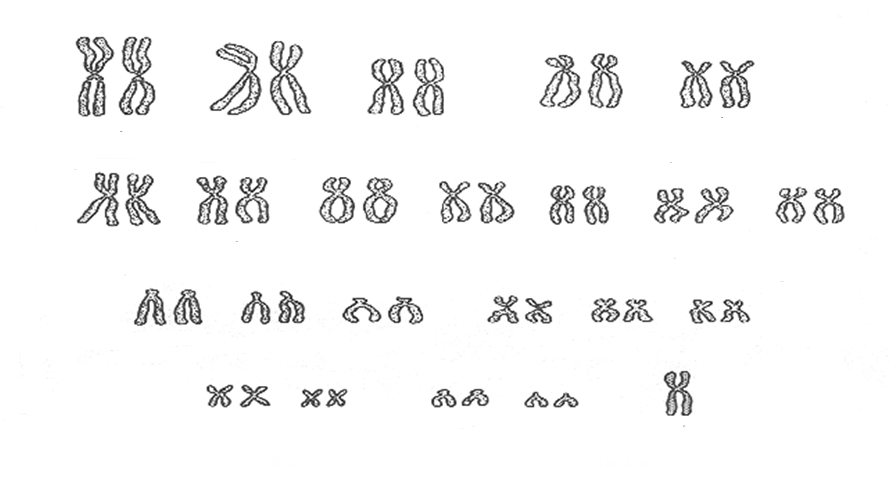 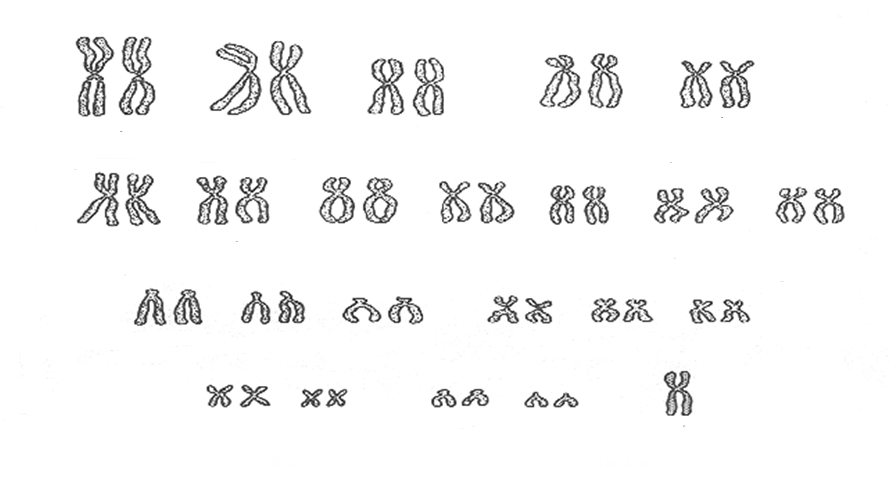 TRIPLOID 3n
DIPLOID 2n
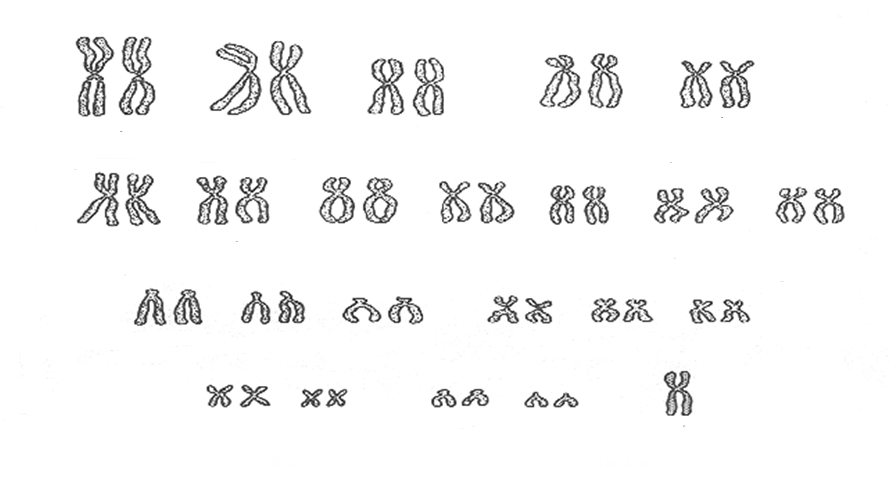 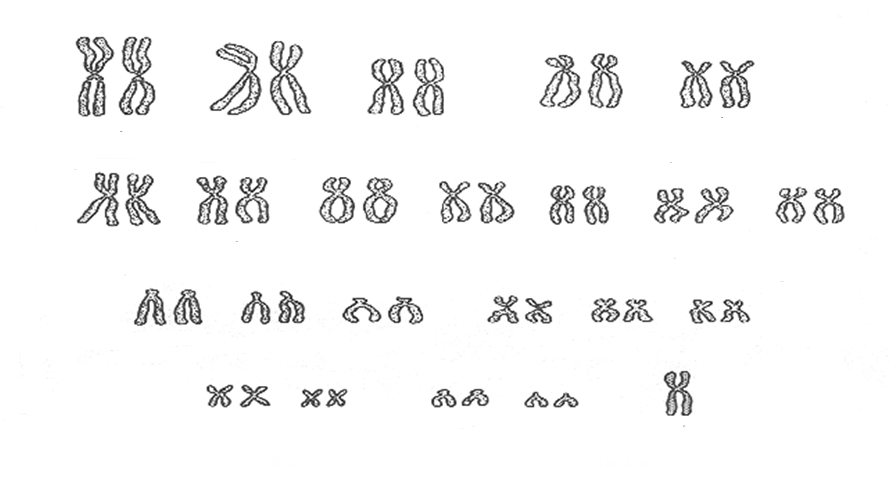 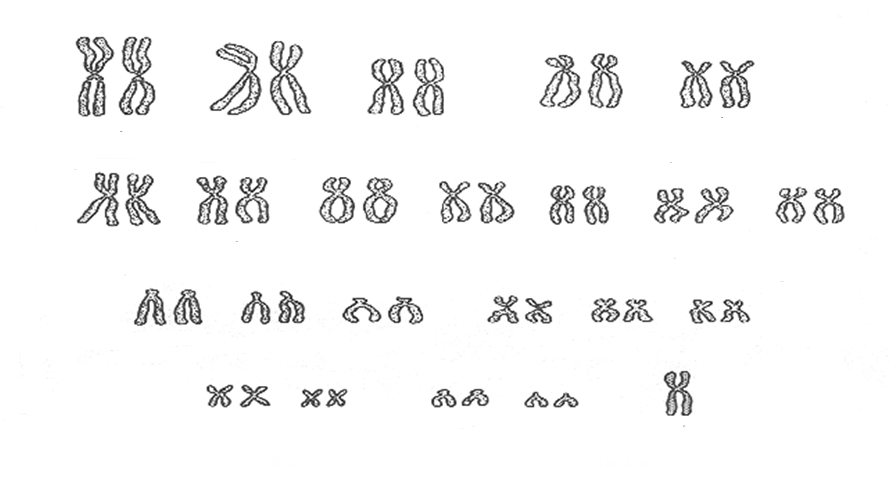 MONOSOMY 2n-1
TRISOMY 2n+1
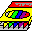 Draw a diagram showing the glycoproteins on the surface of a blood cell from a person with A positive blood.






WHAT KIND OF ANTIBODIES WOULD THIS PERSON MAKE?
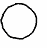 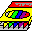 Draw a diagram showing the glycoproteins on the surface of a blood cell from a person with A positive blood.






WHAT KIND OF ANTIBODIES WOULD THIS PERSON MAKE?
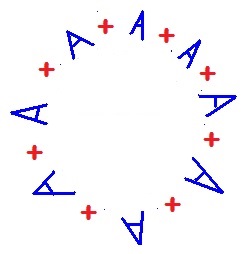 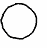 ANTI-B   antibodies
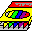 DRAW A DIAGRAM showing the molecules in the thylakoid membrane involved in the light reactions and label them.

Add H+ ions to show where H+ ions build up during the light reaction.

Tell 2 things that happen to create the H+ gradient.
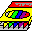 DRAW A DIAGRAM showing the molecules in the thylakoid membrane involved in the light reactions and label them.
H+     H+      H+      H+       H+          H+     H+      H+      H+       H+
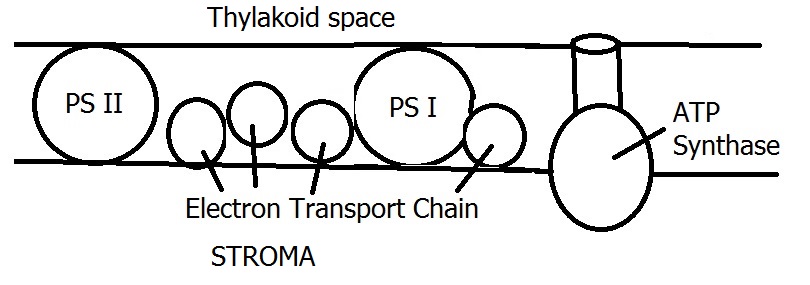 H+ accumulate in the thylkoid space due to :1. Splitting water to replace electrons in chlorophyll2. ETC (proton pumps) move H+ from stroma into thylakoid space
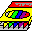 Draw a diagram of a diploid cell with 4 chromosomes in Metaphase I of meiosis.Compare this to the same cell in Metaphase of mitosis
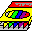 Metaphase I of meiosis
Metaphase of mitosis
Metaphase of mitosis
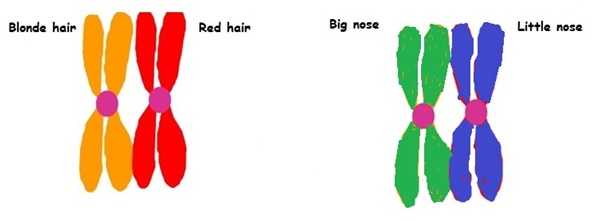 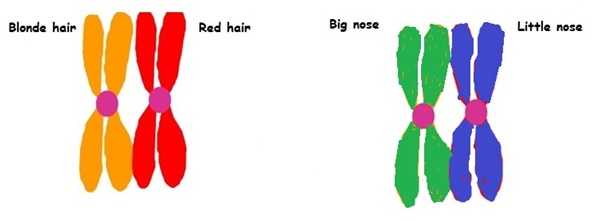 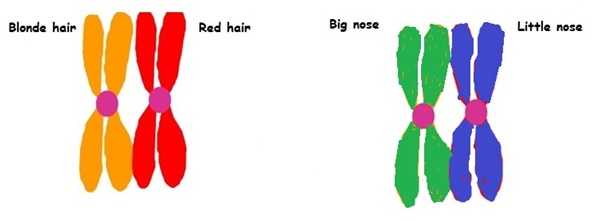 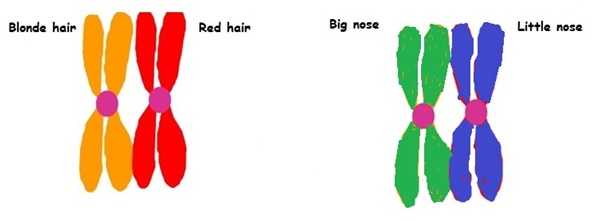 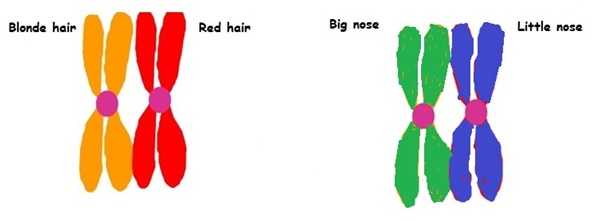 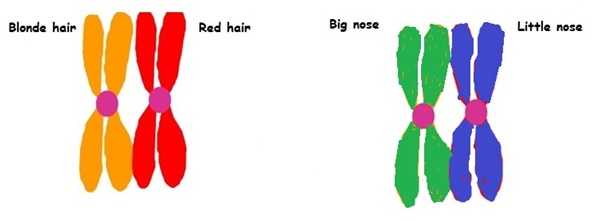 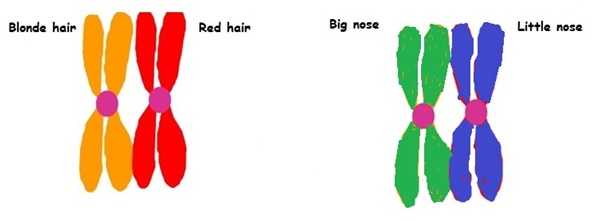 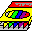 Draw the 2 kinds of shapes found in the secondary structure of proteins.

What kinds of groups are involved in holding this shape in position?
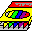 Beta pleated sheet









Alpha helix
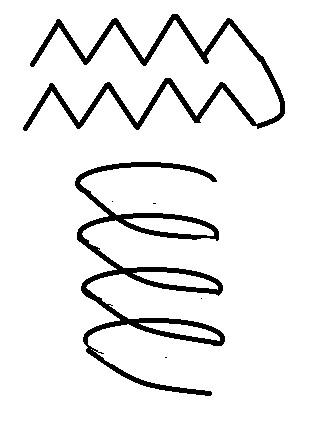 Hydrogen bonds between C=O on one amino acid and the N-H on another amino acid
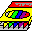 Show how alpha and beta glucose are different.


Give examples of polysaccharides made with each of these.

Which of these polysaccharide are humans and other animals unable to digest?
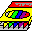 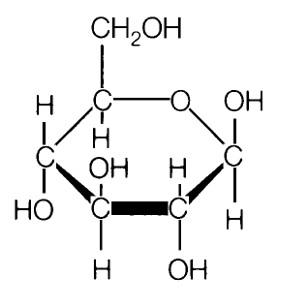 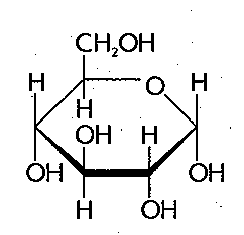 Alpha (α)glucose     Beta (β) glucose      glycogen & starch      cellulose & chitin
Humans and other animals are unable to break polysaccharides with β linkages
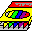 Draw a picture showing the components used to make a FAT molecule. What kind of reaction joins the “pieces”?

How is a fat different than a phospholipid?

How does adding unsaturated fatty acid tails change the shape of the phospholipid?How does this affect its behavior in cell membranes?
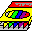 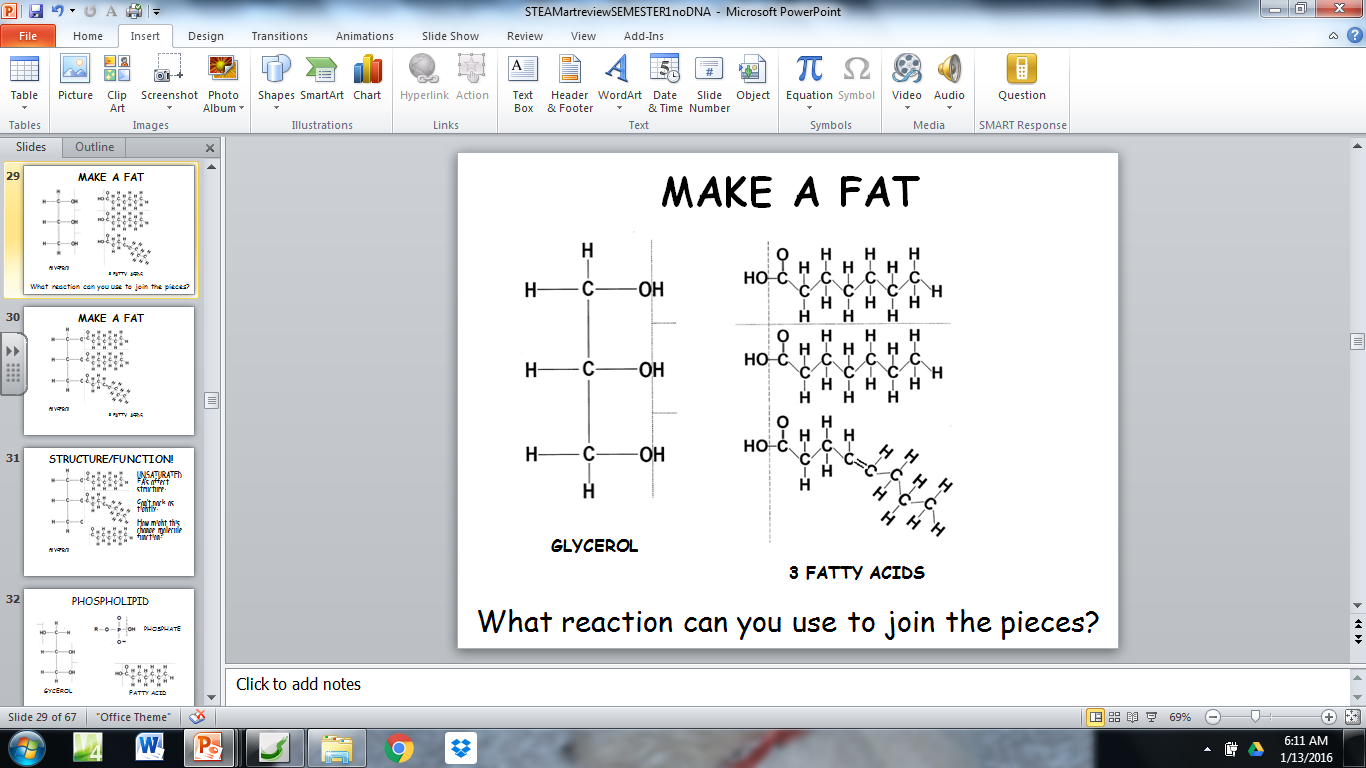 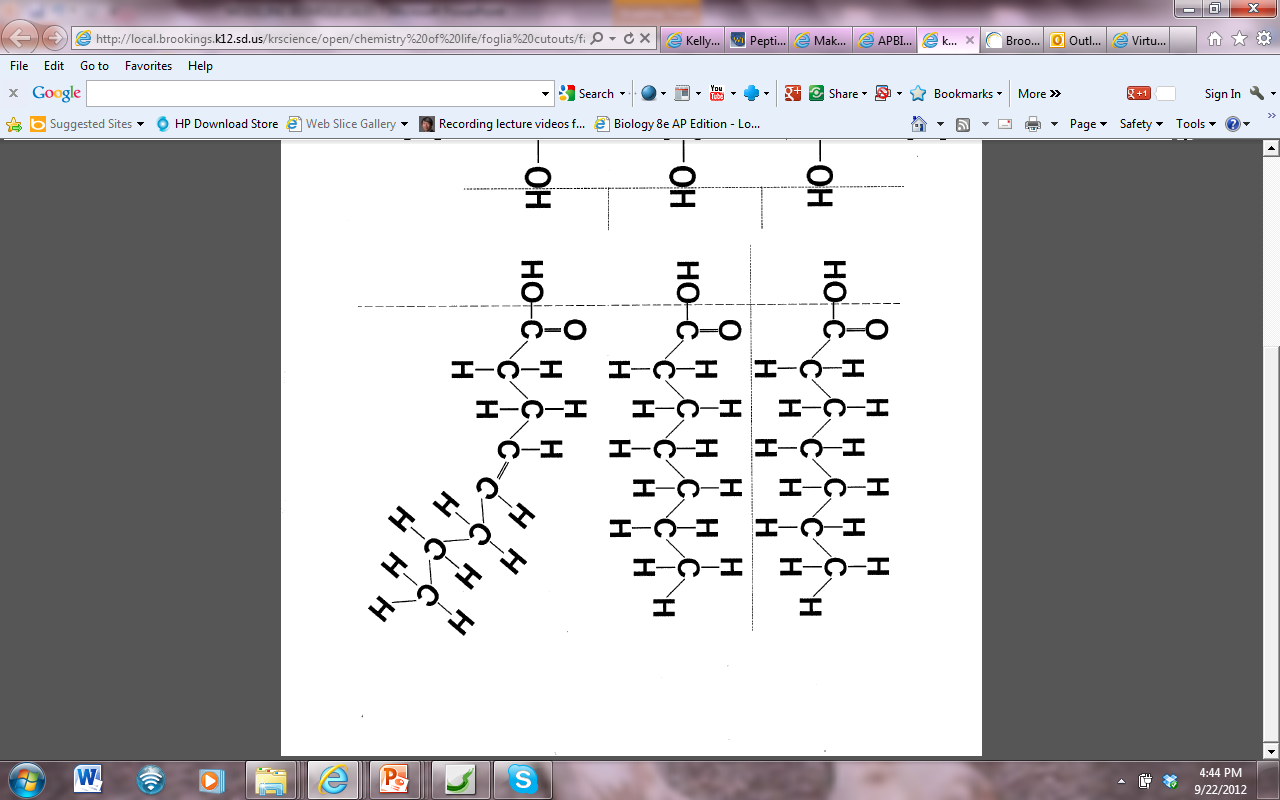 FAT = 1 glycerol + 3 fatty acid tails
Joined by dehydration synthesis

Phospholipid = 1 glycerol + 2 fatty acid tails + 1 phosphate group
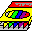 MAKE A FAT
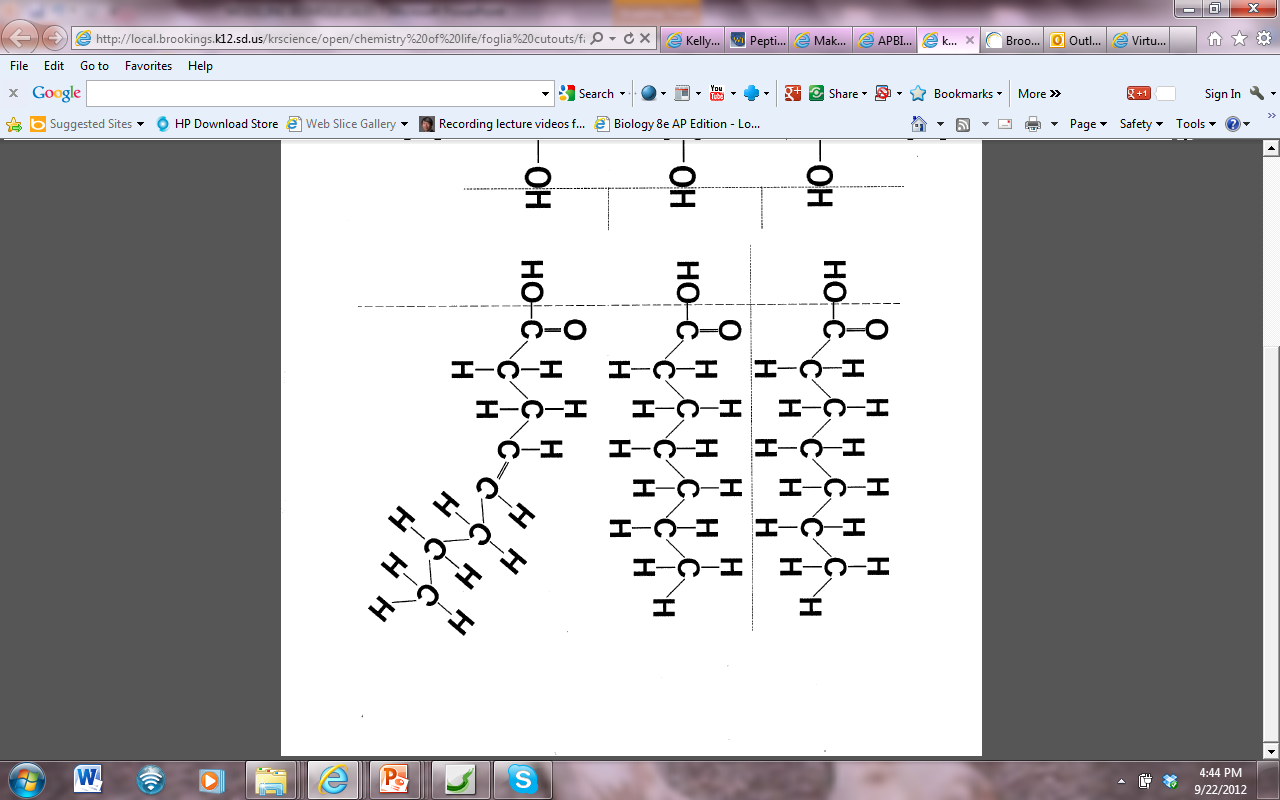 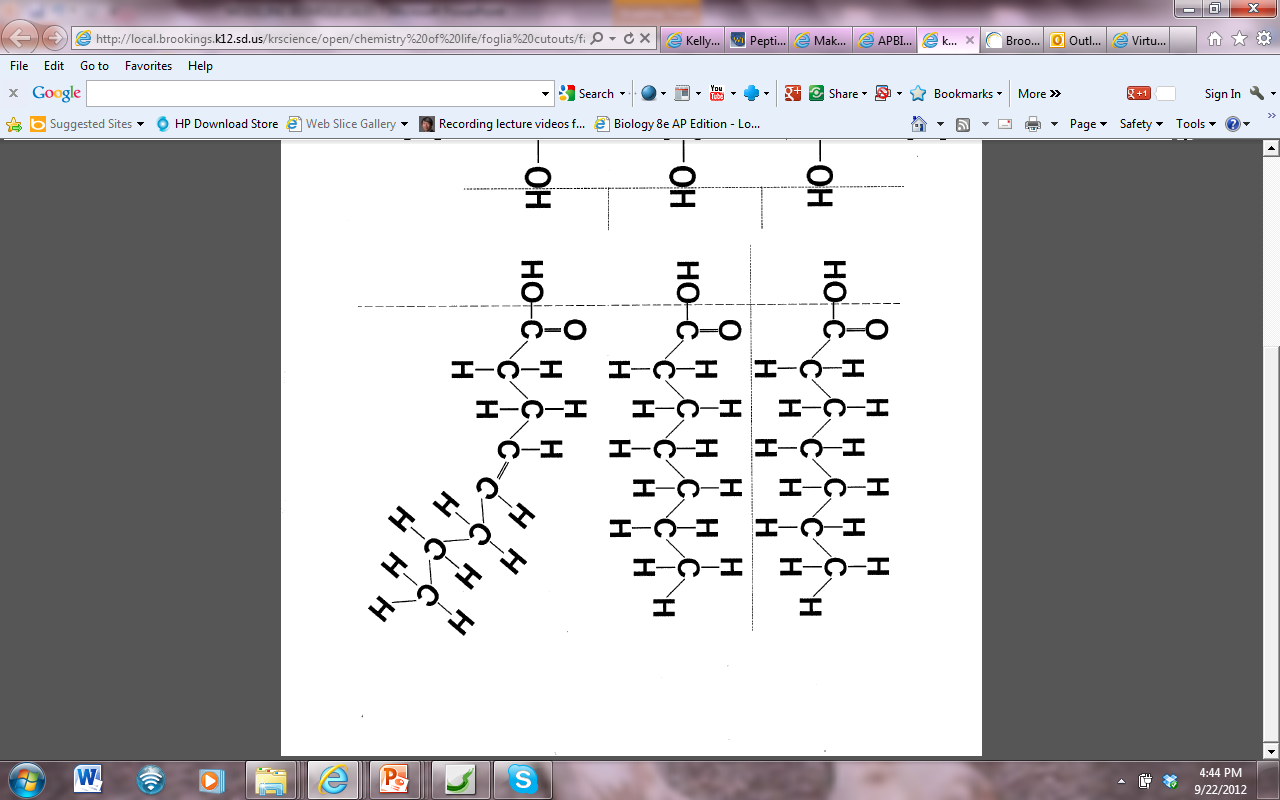 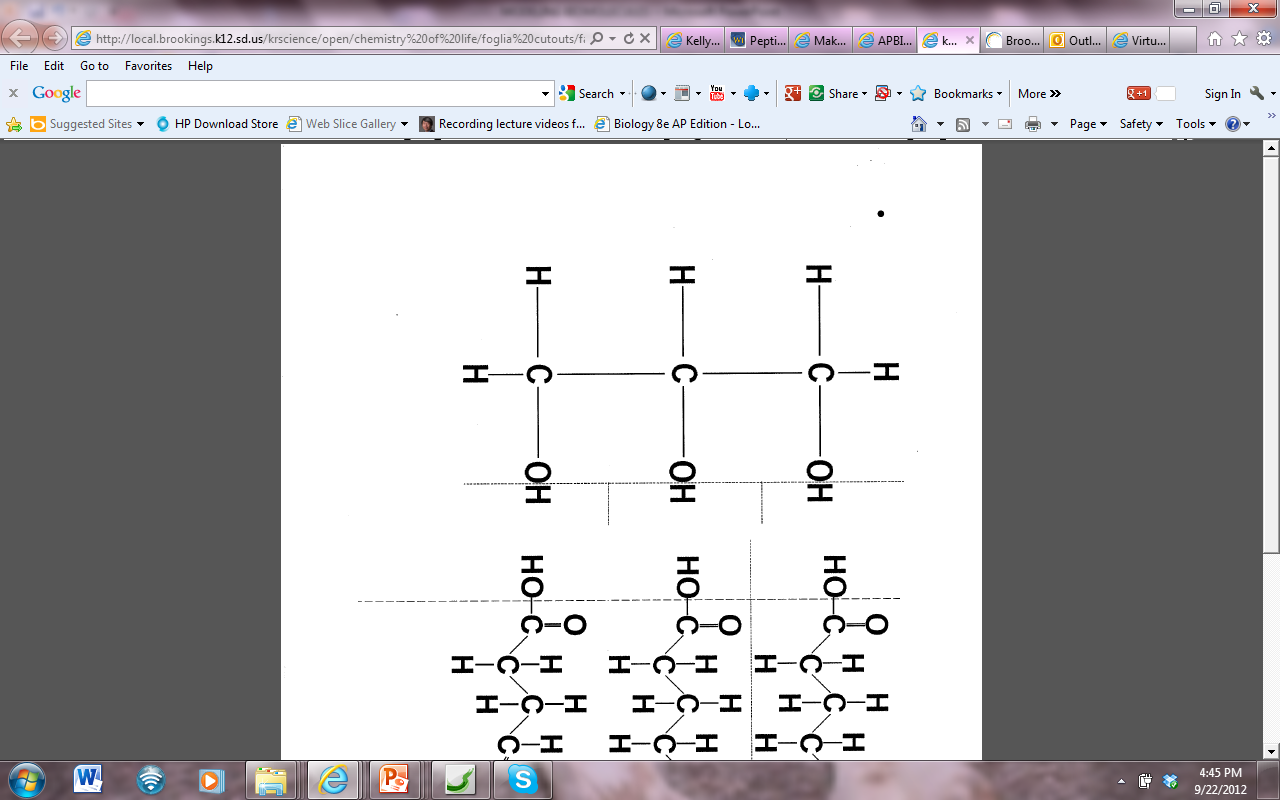 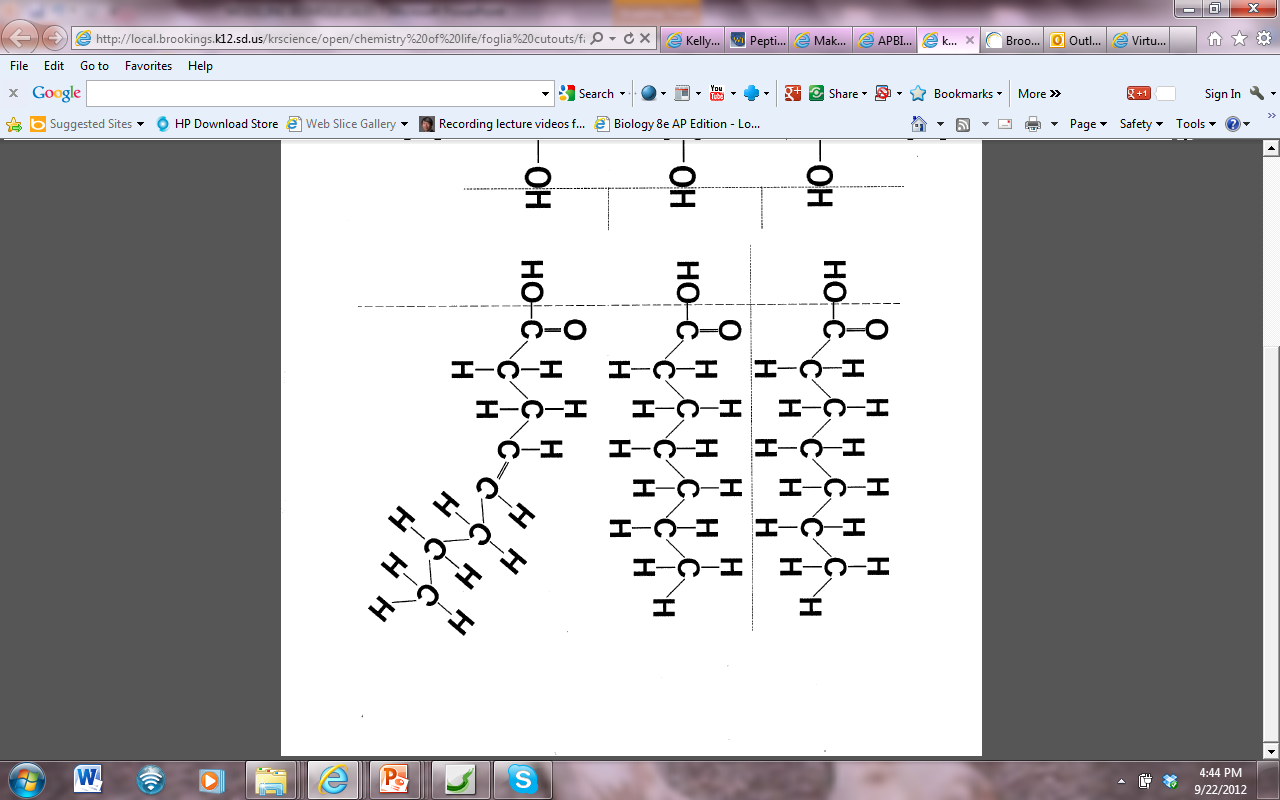 GLYCEROL
3 FATTY ACIDS
PHOSPHOLIPID
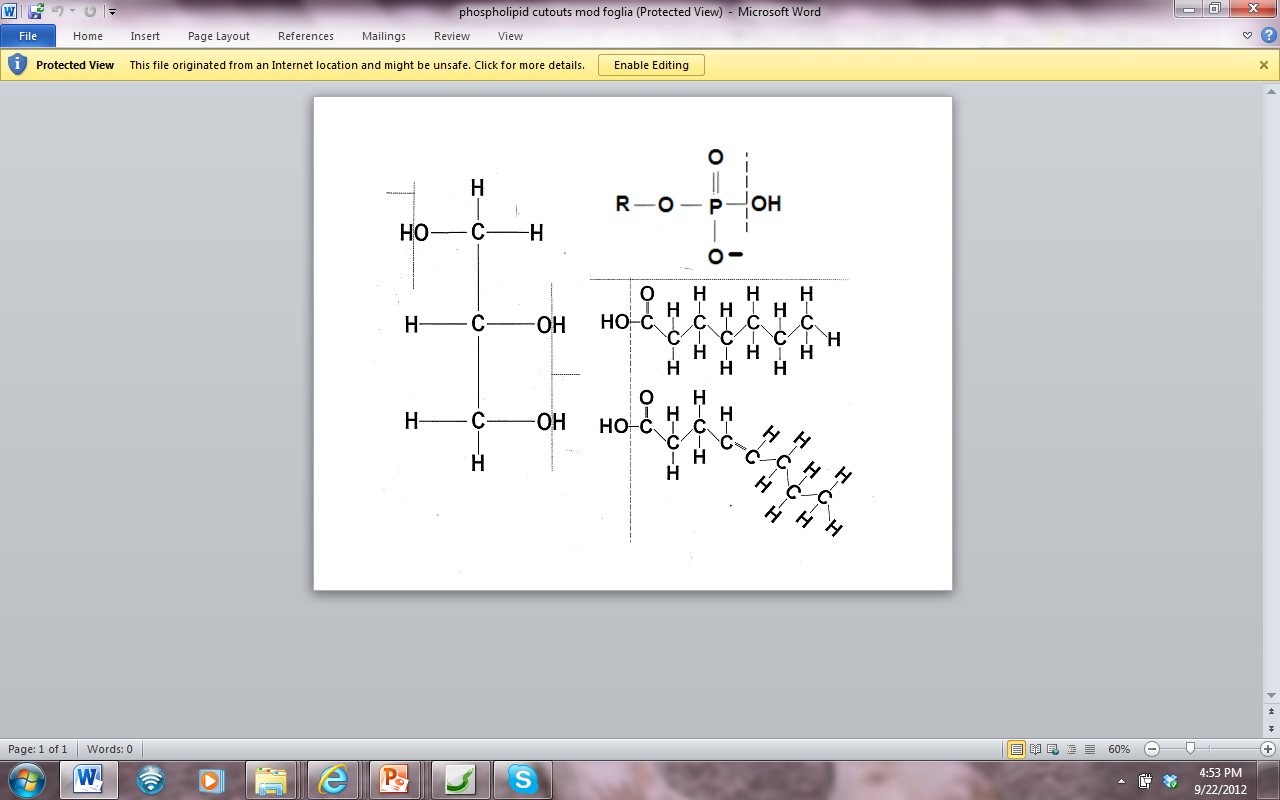 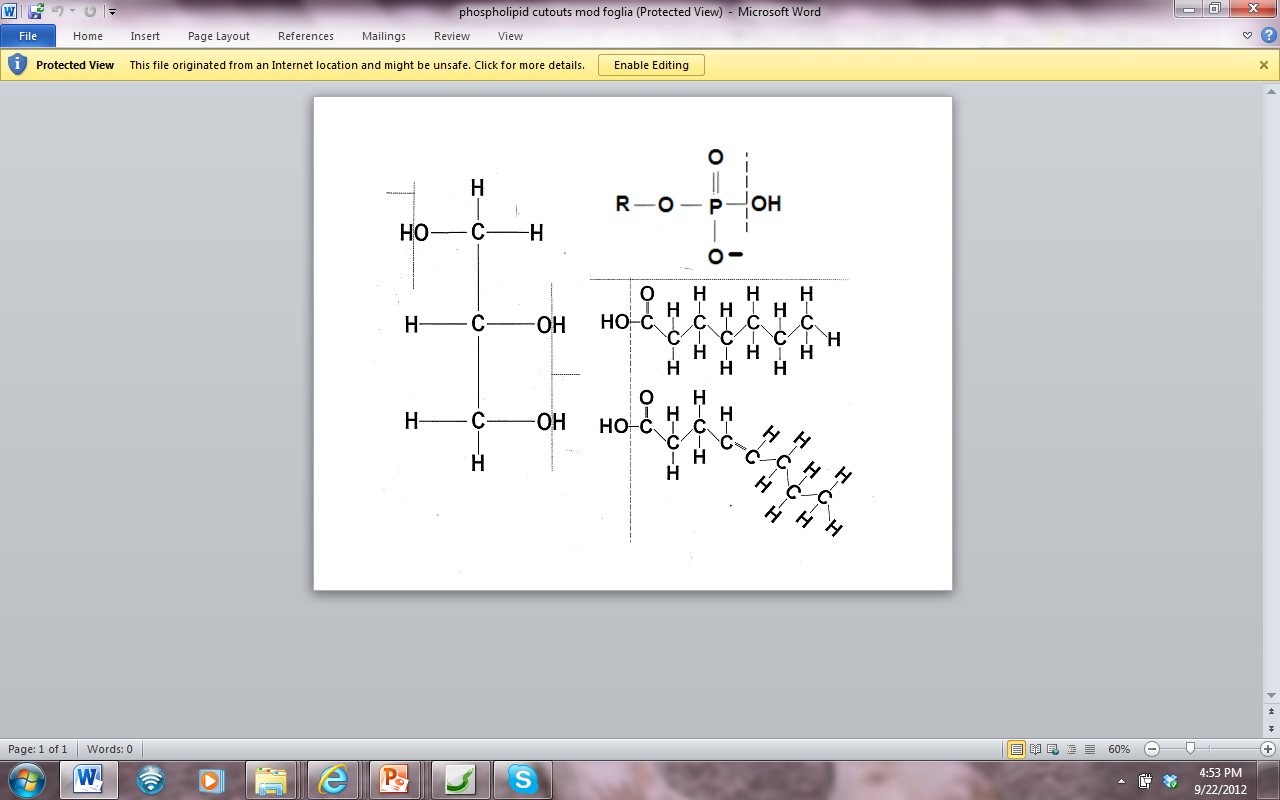 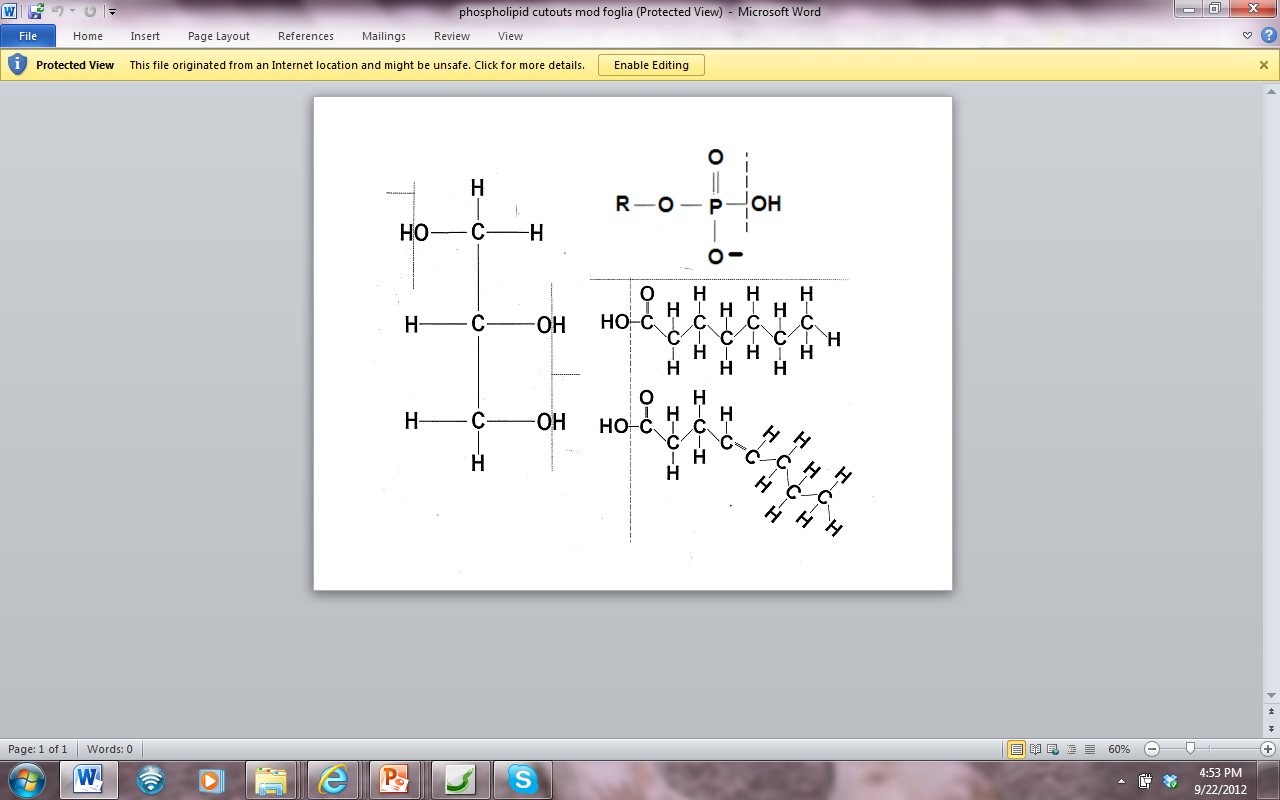 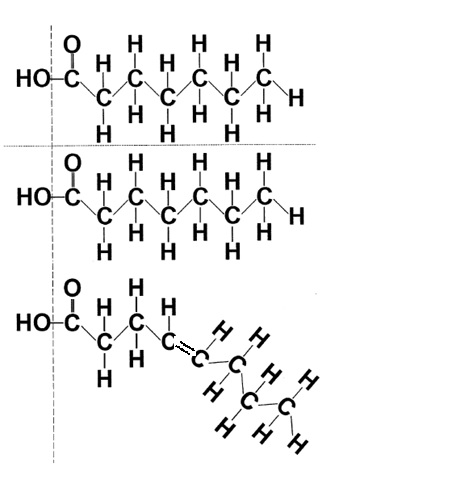 STRUCTURE/FUNCTION!
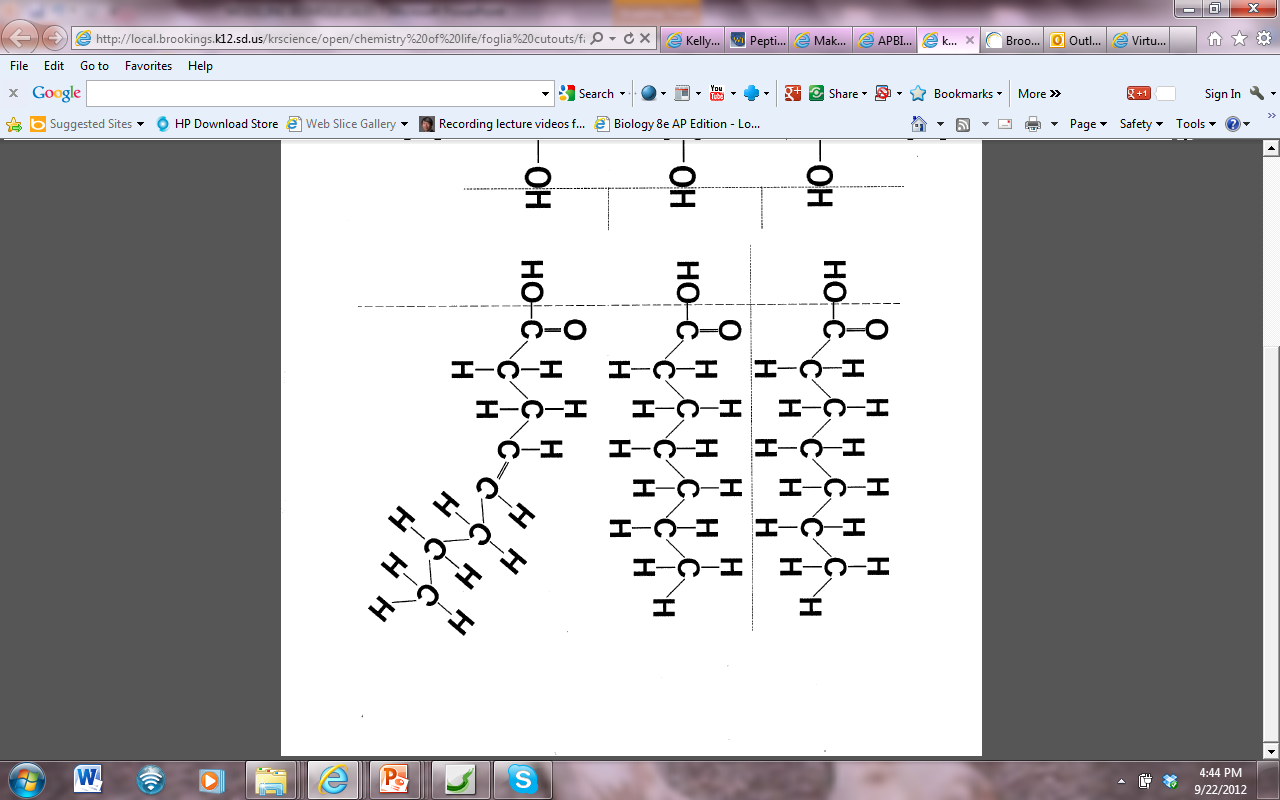 UNSATURATED 
FA’s affect
structure.

Can’t pack astightly.

Makes membranes MORE fluid
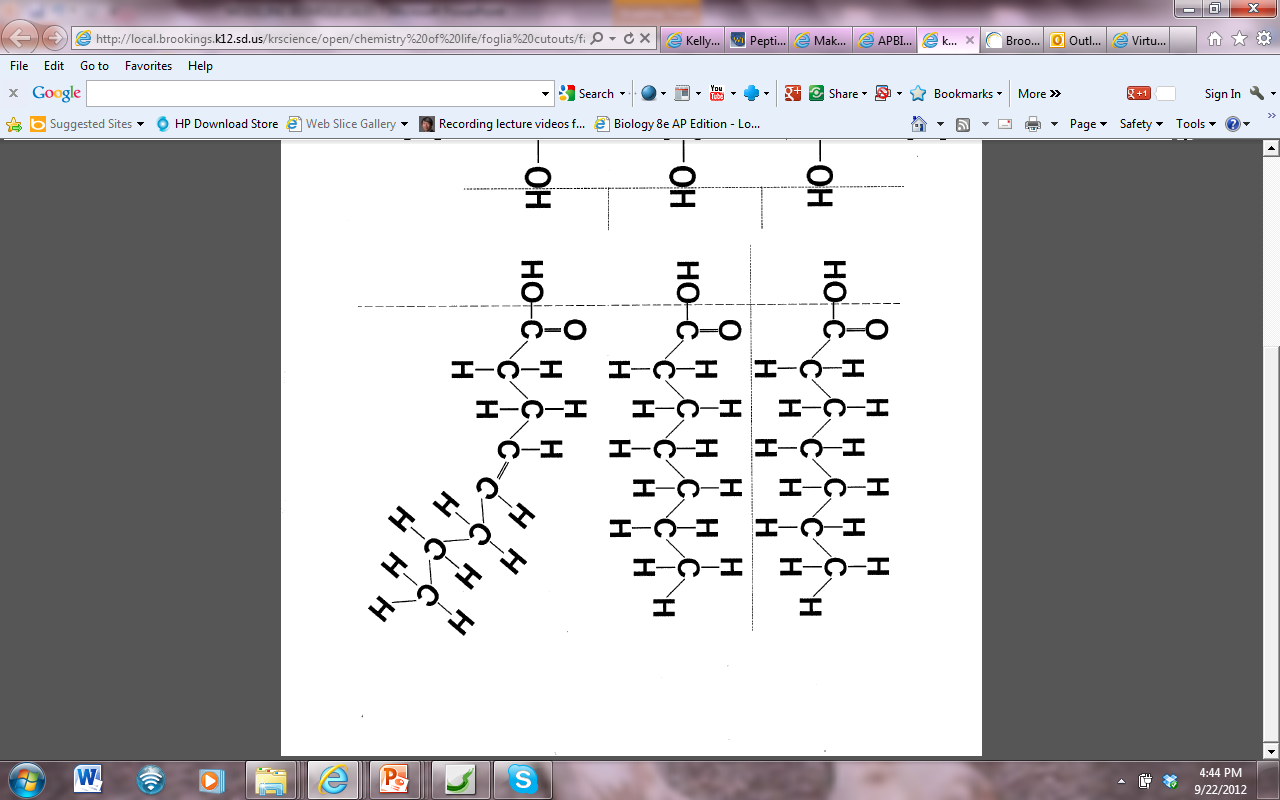 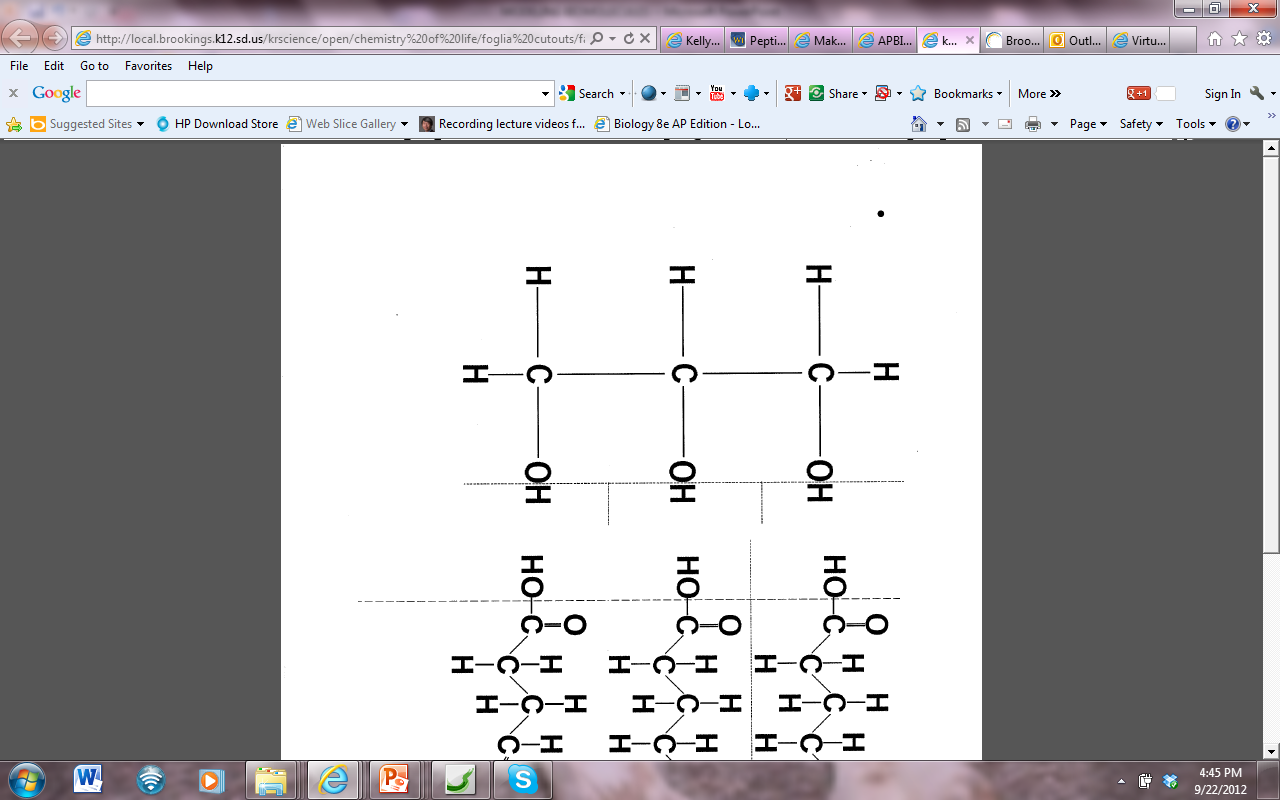 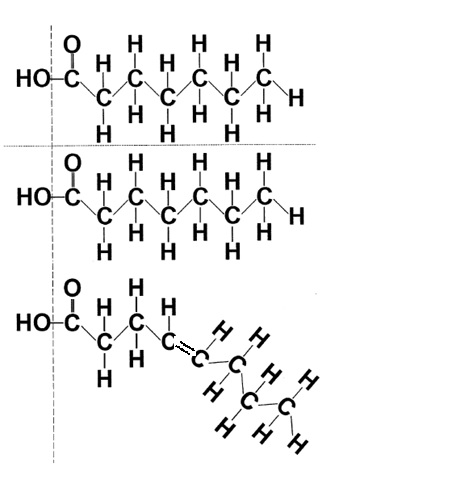 Draw a diagram showing the glycoproteins on the surface of a blood cell from a person with IB i genotype.





WHAT KIND OF ANTIBODIES WOULD THIS PERSON MAKE?
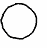 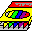 Draw a diagram showing the glycoproteins on the surface of a blood cell from a person with IB i genotype.
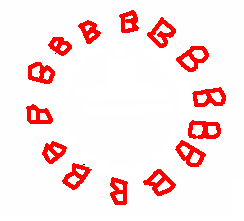 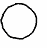 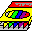 Draw a mitochondrion.Label all the places & spaces.
Mark the locations of glycolysis, Krebs Cycle and ETC.
Show where H+ ions build up during ETC.


Add some mitochondrial DNA.
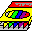 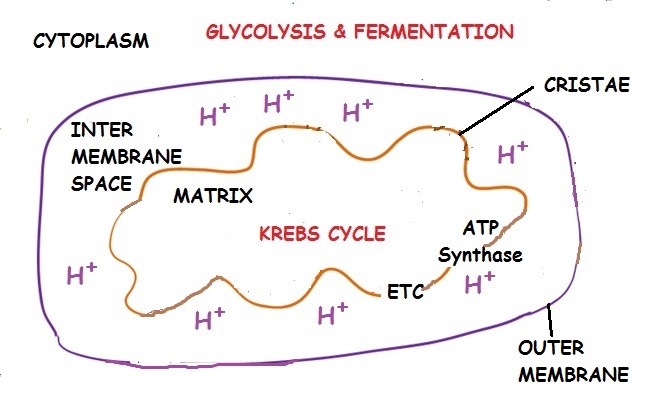 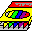 Draw the shape of a phospholipid and identify the parts that are polar and non-polar. 

Identify the parts that are hydrophobic and hydrophilic.

How does adding unsaturated fatty acids 
change the shape of the molecule and impact membrane fluidity?
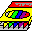 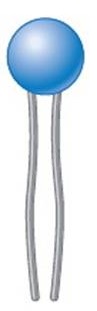 HEAD = polar/hydrophilic
TAILS = non-polar/hydrophobic
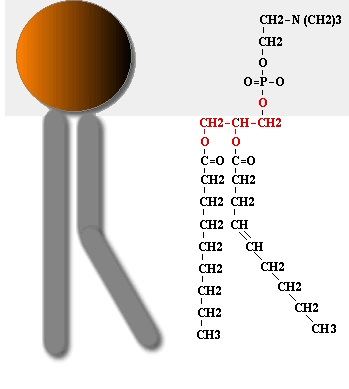 Unsaturated fatty acids put bends in the tails; They pack less tightly together in membrane;Increase fluidity
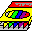 Draw a diagram showing the action of a non-polar hormone like cholesterol in acell signaling pathway.
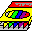 Draw a diagram showing the action of a non-polar hormone like cholesterol in acell signaling pathway.
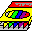 Draw a bacterial cell engulfed by phagocytosis and label 3 parts that are similar to mitochondria and chloroplasts
and provide evidence for Lynn Margulis’s
Endosymbiotic theory
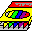 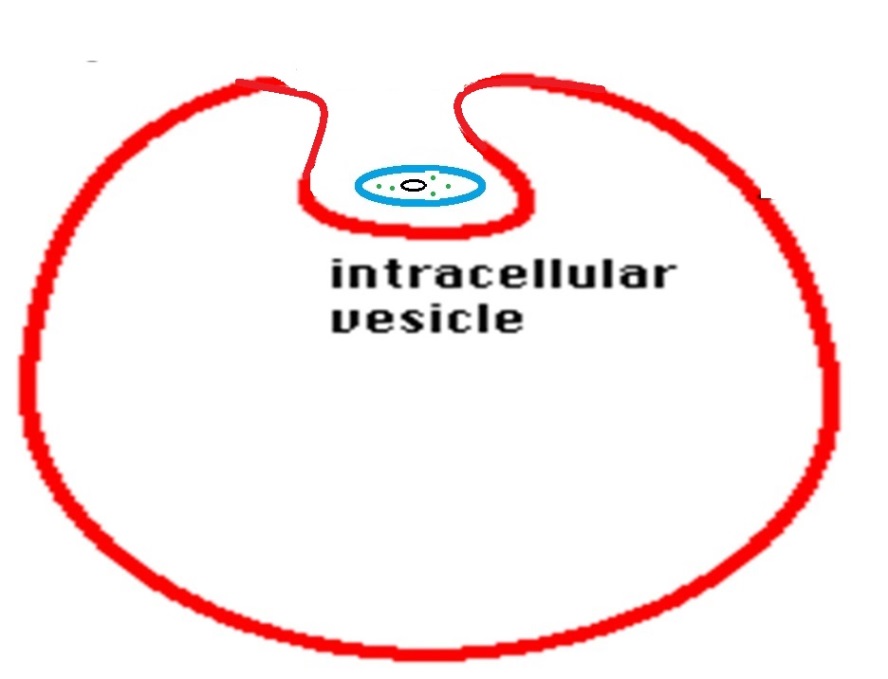 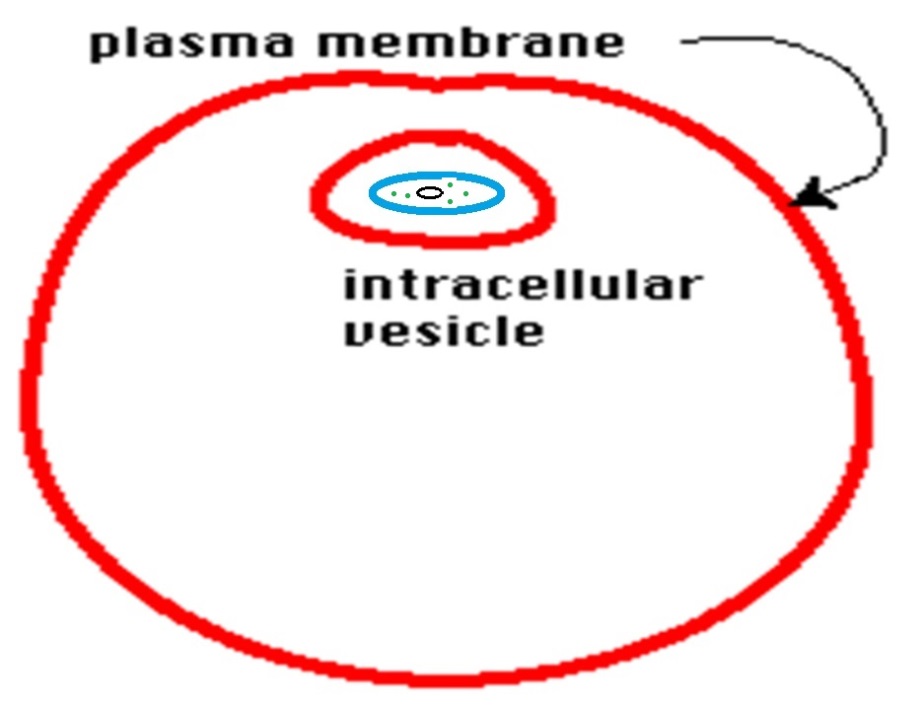 DNA is one circular loopRibosomes are smaller than cellular ribosomes like prokaryotesInner mitochondrial/chloroplast membranes have bacterial phospholipids Outer mitochondrial/chloroplast membrane like cell membranes
Inner membranes have enzymes for respiration/photosynthesis like bacterial outer membranes
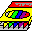 Draw a pathway that shows the movement of a protein like insulin from where it is made in a cell to where it is secreted into the blood stream.
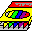 Made on ribosomes.
Travels through Rough ERSent via vesicle to Golgi Sent via vesicle to plasma membraneExocytosis to exit
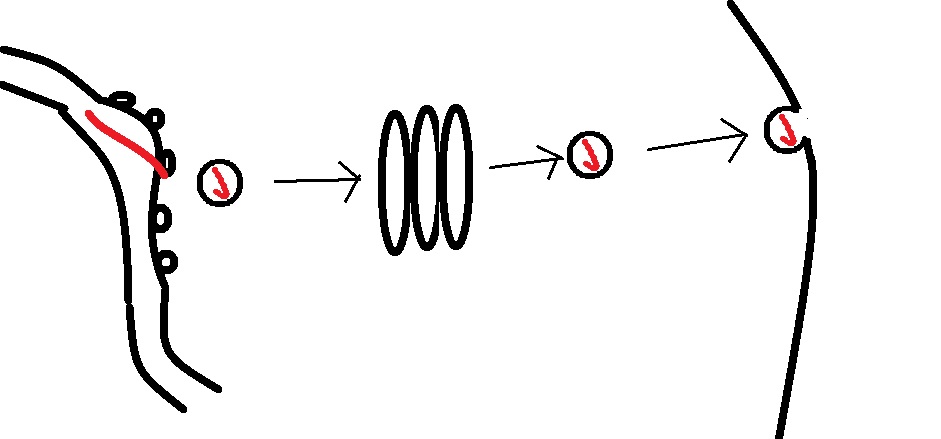 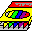 Draw a gene map based on the following recombination frequencies:A-B  8%A-C  28%A-D  25%B-C  20%
B-D  33%
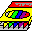 Draw a gene map based on the following recombination frequencies:A-B  8%A-C  28%A-D  25%B-C  20%
B-D  33%
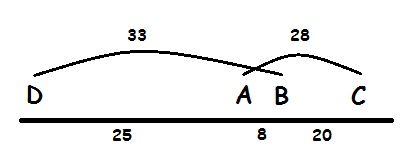 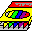 Draw a picture of a nerve axon and show how the two kinds of Na+/K+ transporters work together to polarize and depolarize a nerve cell. Which of these transporters is active/passive?
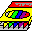 POLARIZATIONNa + - K+ pumps
Set potential on membraneMore + outside than in
ACTIVE TRANSPORTrequires energy
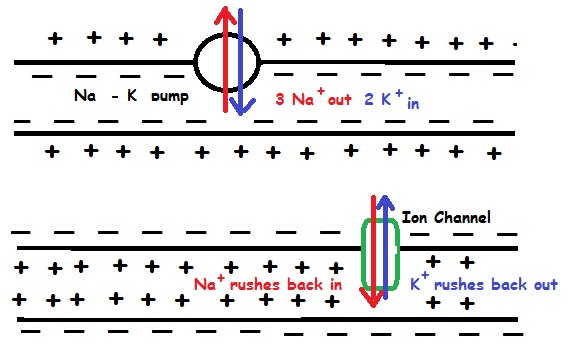 PASSIVE TRANSPORTNo energy neededMove down gradient          from [high] → [low]
DEPOLARIZATIONIon channels allow Na +  and K+ to where they started
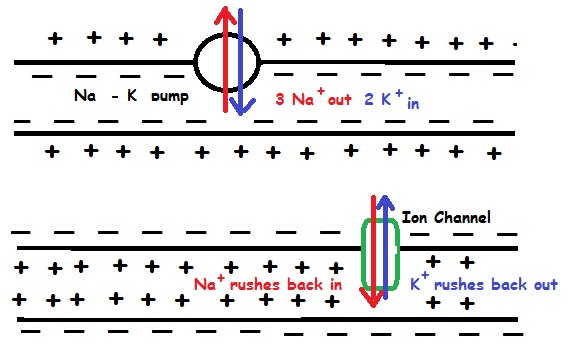 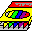 Draw a picture of a chromosome in G1 of interphase. Show what it looks like in G2
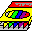 Draw a picture of a chromosome in G1 of interphase. Show what it looks like in G2
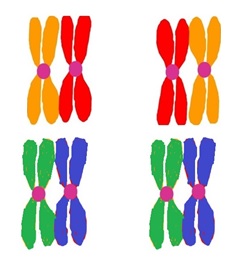 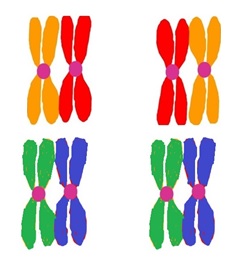 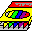 Draw a diagram to show 2 ways (ALLOSTERIC) NON-COMPETITIVE INHIBITORS  work
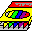 NON-COMPETITVE (ALLOSTERIC) INHIBITION
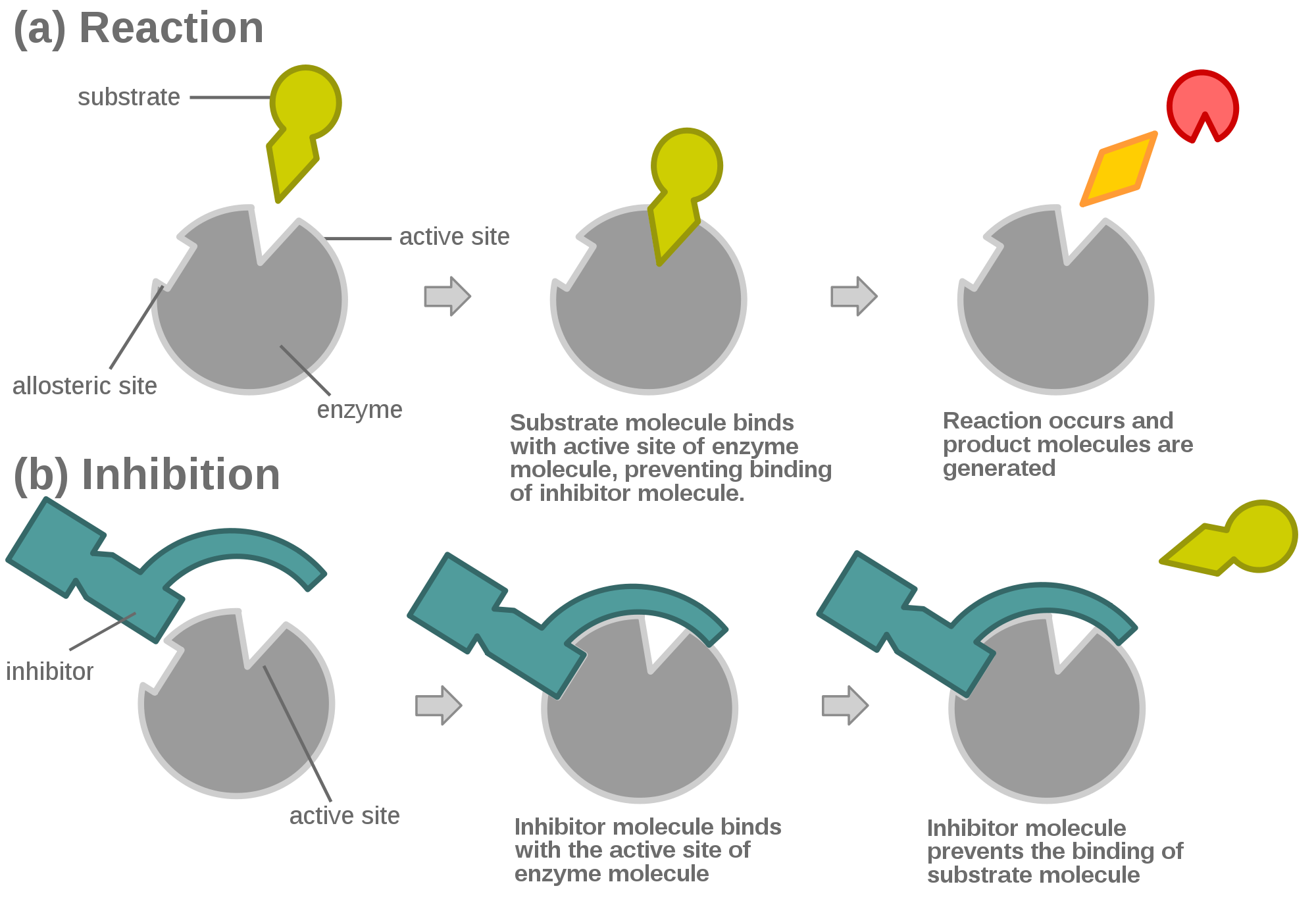 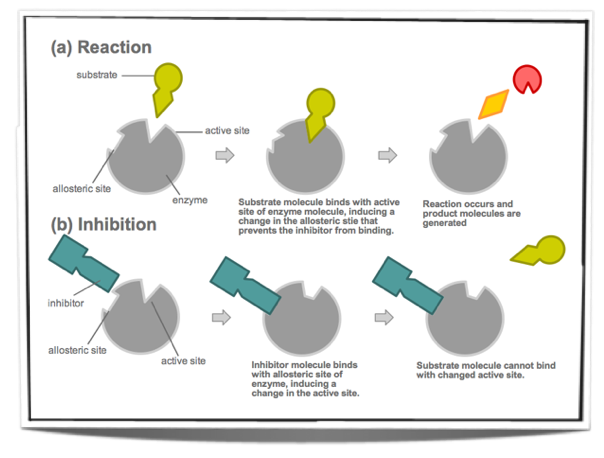 Draw a picture of a chromosome in prophase of interphase. Label its parts.
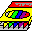 Draw a picture of a chromosome in prophase of interphase. Label its parts.
telomeres
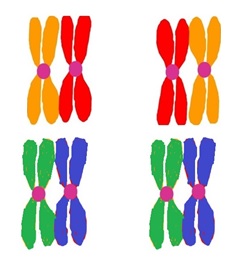 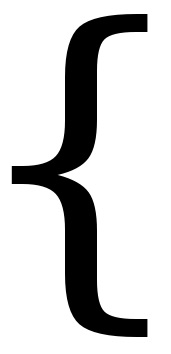 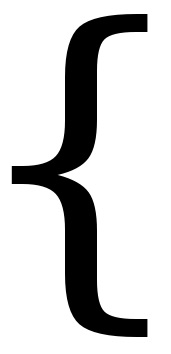 centromere
chromatid
chromatid
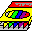 Draw a graph of FREE ENERGY of PRODUCTS and REACTANTS over time in a NEGATIVE ∆ G chemical reaction. Label ACTIVATION ENERGY and ∆G
How does adding an enzyme change the graph?How does it change the ∆G of this reaction?
Draw a graph of FREE ENERGY of PRODUCTS and REACTANTS over time in a NEGATIVE ∆ G chemical reaction. Label ACTIVATION ENERGY and ∆G
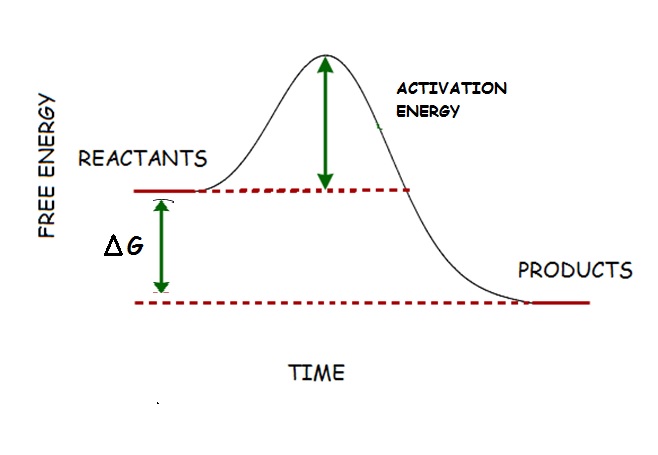 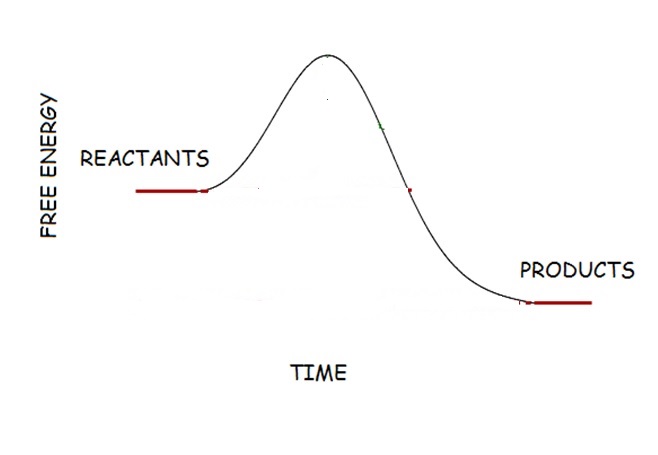 How does adding an enzyme change the graph?How does it change the ∆G of this reaction?
Draw a picture to explain why NADH makes more ATP than FADH2 when electrons are passed to the ETC during cellular respiration.
Image from: http://study.com/cimages/multimages/16/Electron_Transport_Mitochondrion.png
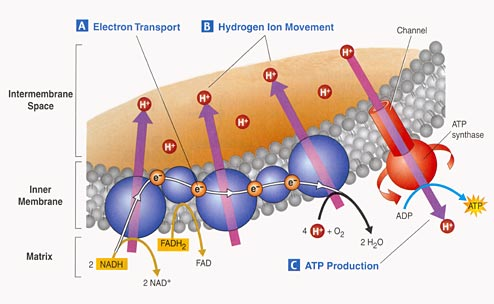 NADH drops its electrons at beginning of ETC so as electrons pass down ETC 3 proton pumps move H+ ions into the intermembrane space = 3 ATP when they return through ATP synthase.
FADH2  drops its electrons farther down ETC skipping the 1st proton pump so less H+ moved = 2 ATP
Image from: http://study.com/cimages/multimages/16/Electron_Transport_Mitochondrion.png
Draw a graph of FREE ENERGY versus time showing the PRODUCTS and REACTANTS for a NEGATIVE ∆ G  and a POSITIVE ∆G
   REACTION. 

   How is the ∆ G in these reactions different? Which of these is spontaneous?Which is endergonic/exergonic?
Draw a graph of FREE ENERGY versus time showing the PRODUCTS and REACTANTS for a NEGATIVE ∆ G  and a POSITIVE ∆G
   REACTION.

   How does the energy of reactants and products compare in these two kinds of reactions? Label these as: spontaneous or not?endergonic/exergonic?
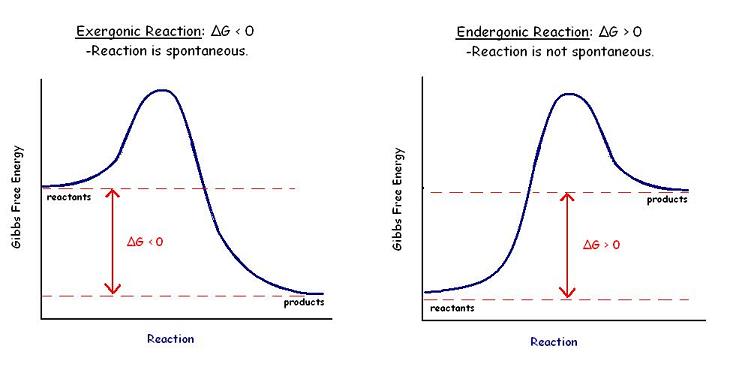 EXERGONIC REACTION  ∆G < 0Reaction is spontaneous
Energy of reactants is   greater than energy of products
EXERGONIC REACTION  ∆G > 0Reaction is NOT spontaneous
Energy of products is greater       than  energy of reactants
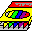 asdfasdf
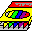 asdfasdf
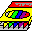 asdfasdf
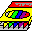